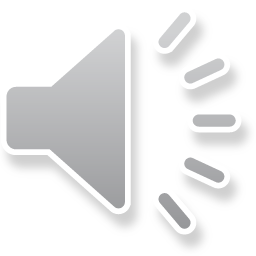 Муниципальное общеобразовательное 
учреждение средняя 
общеобразовательная школа №52

Моя будущая профессия - 
«Актриса»

Зуева Яна Владиславовна
3 «В» класс МОУ СОШ №52 (9 лет)
 
Руководитель проекта:
Беняш Валентина Александровна, 
учитель начальных классов МОУ СОШ №52
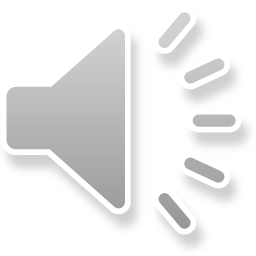 Моя
будущая 
профессия
«Актриса»
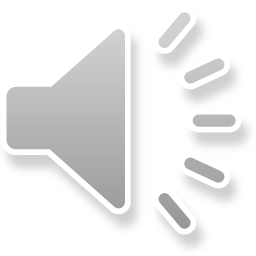 Здравствуйте! Давайте знакомиться!Меня зовут Яна Зуева!
И я бы хотела поделиться с Вами своей мечтой
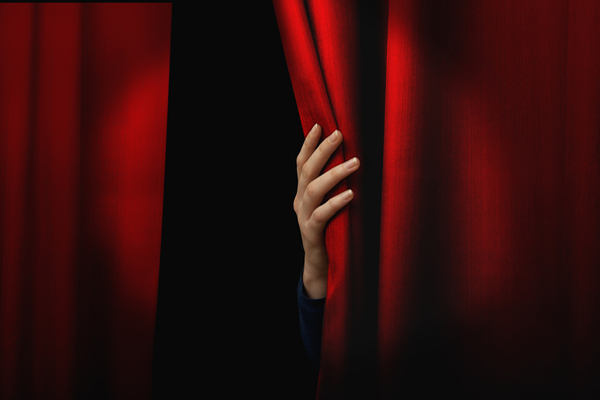 Я хочу 
стать 
актрисой
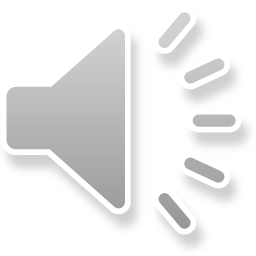 Моя семья
Моя мама  - руководитель
Моя бабушка - преподаватель
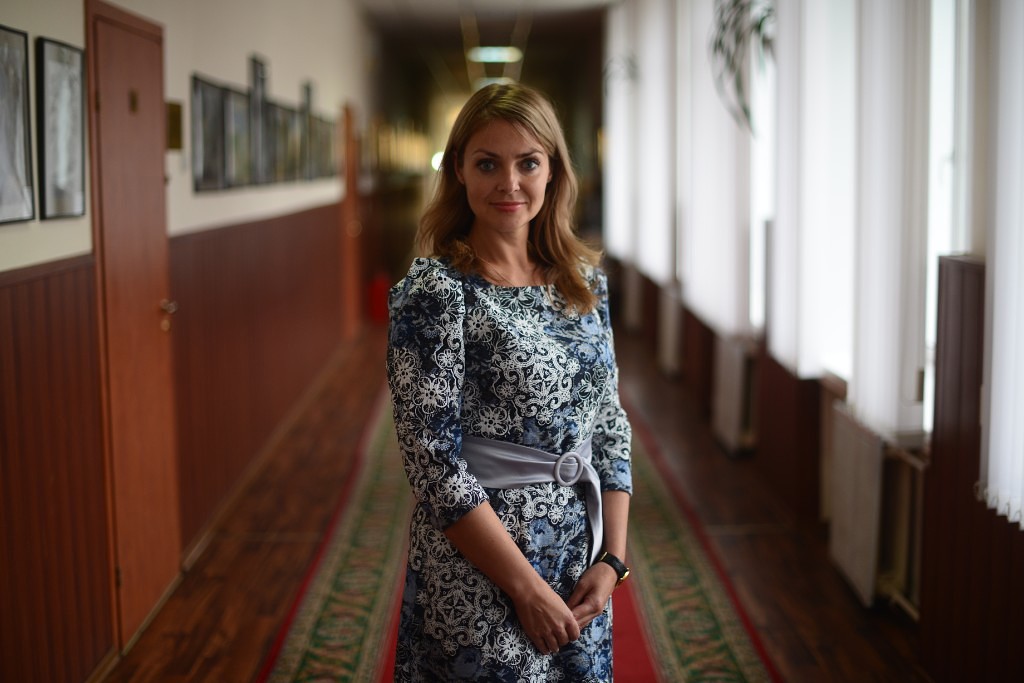 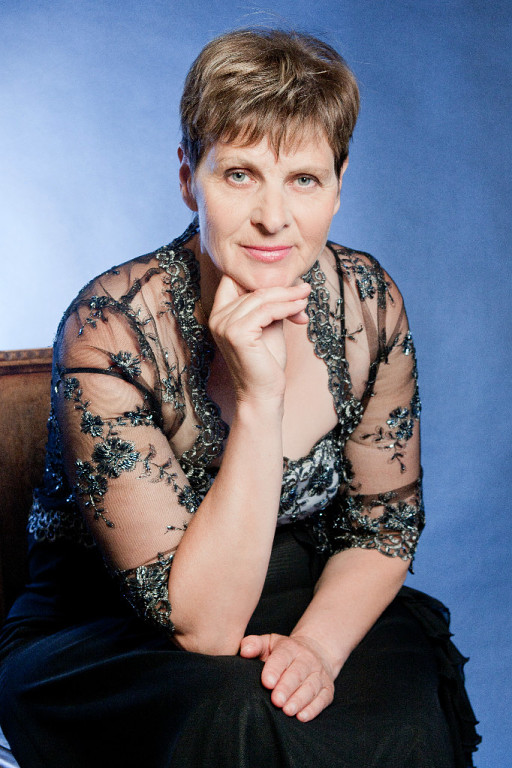 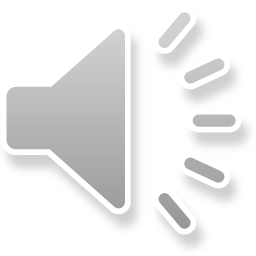 А я мечтаю 
стать актрисой
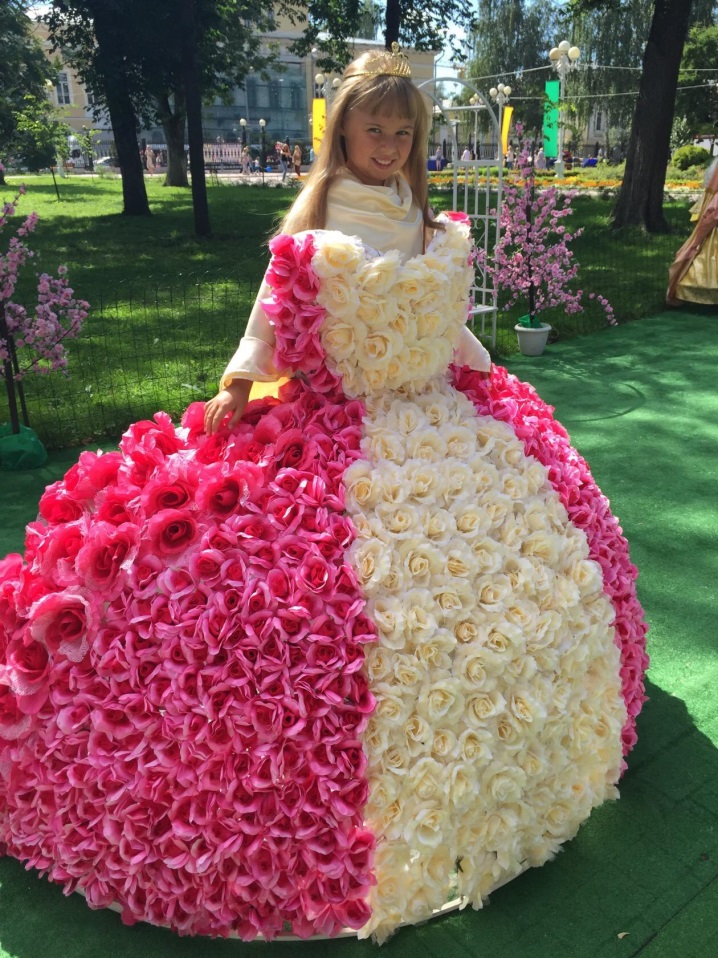 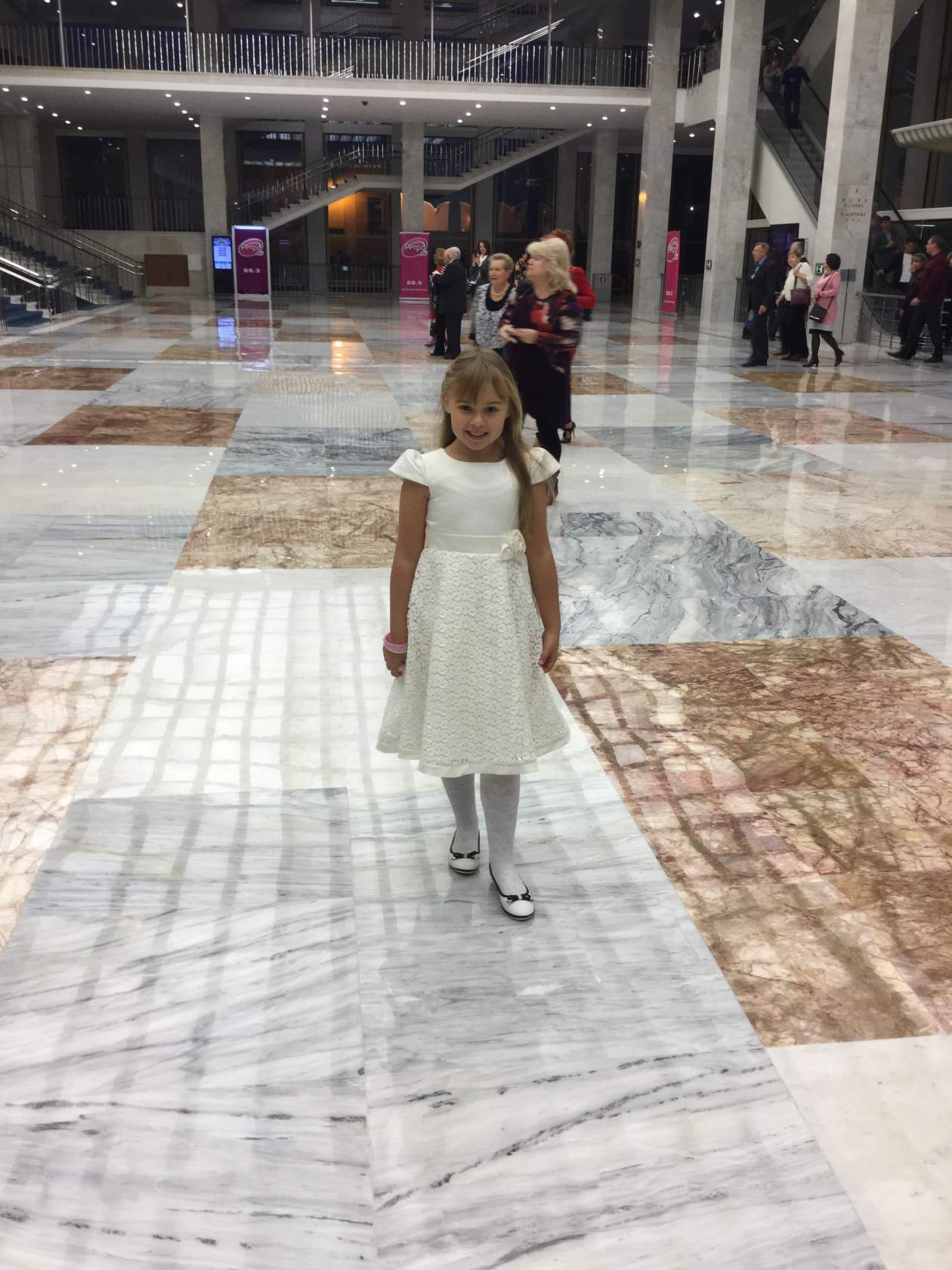 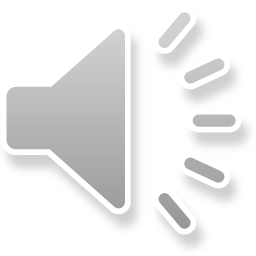 В кино актеры - снимаются
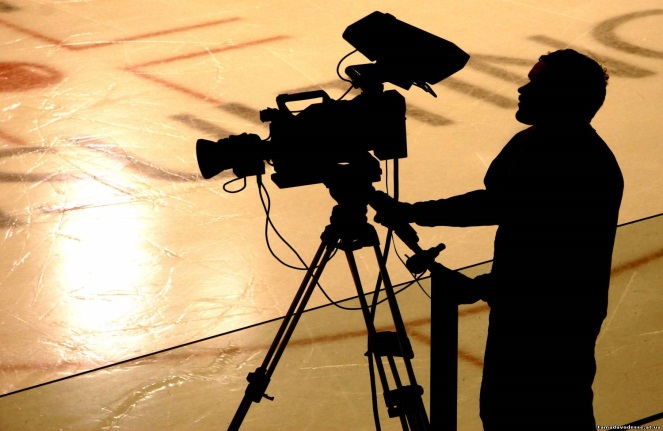 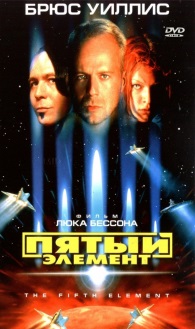 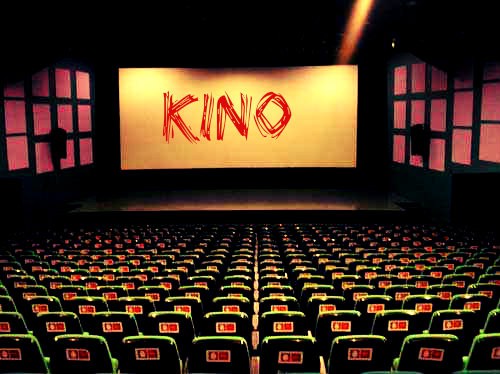 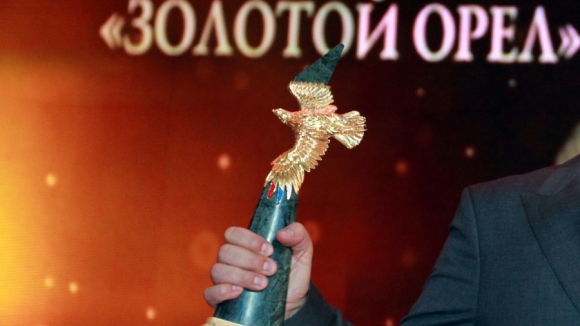 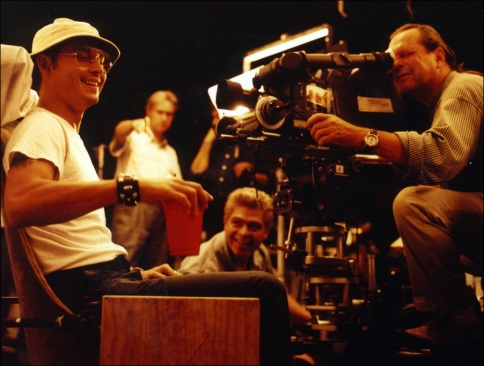 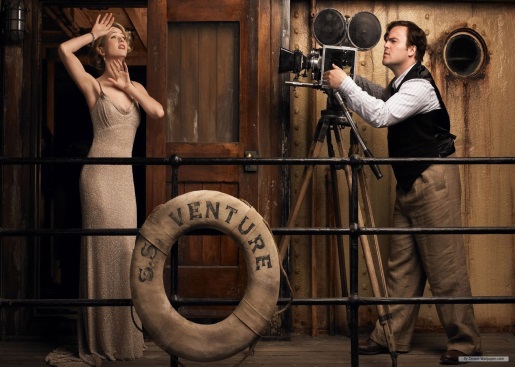 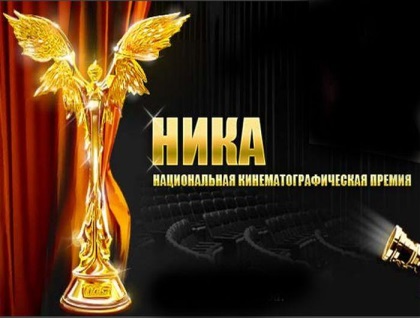 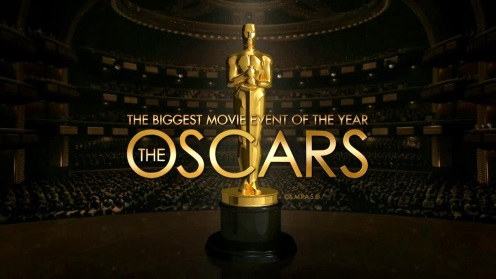 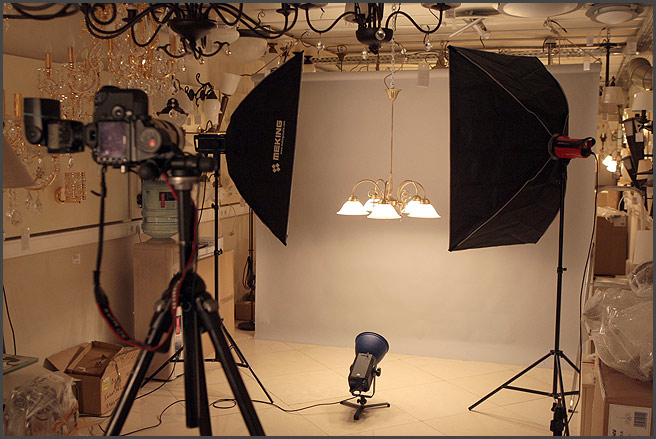 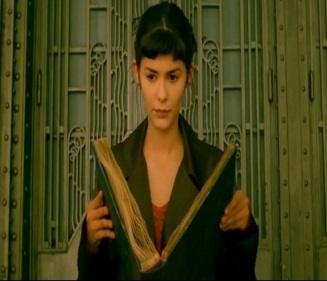 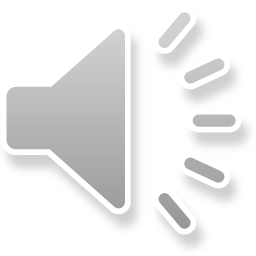 А про театр принято говорить, 
что там актеры 
не работают, а «служат». 
Служат искусству! А искусство – людям!
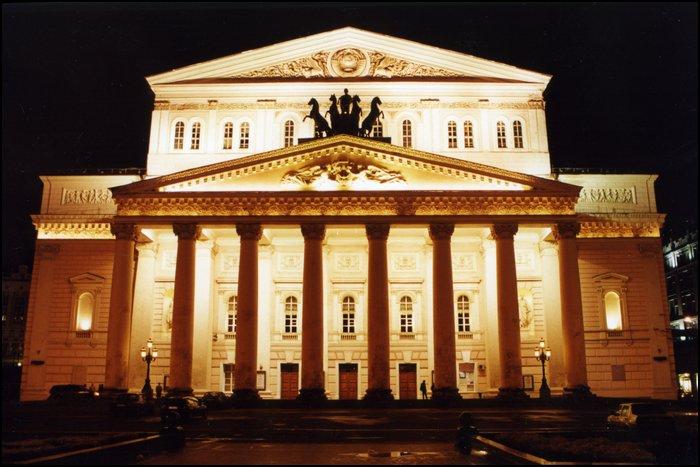 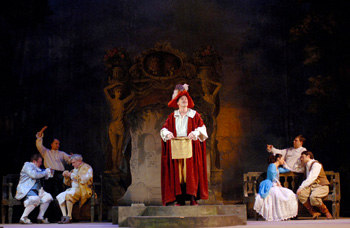 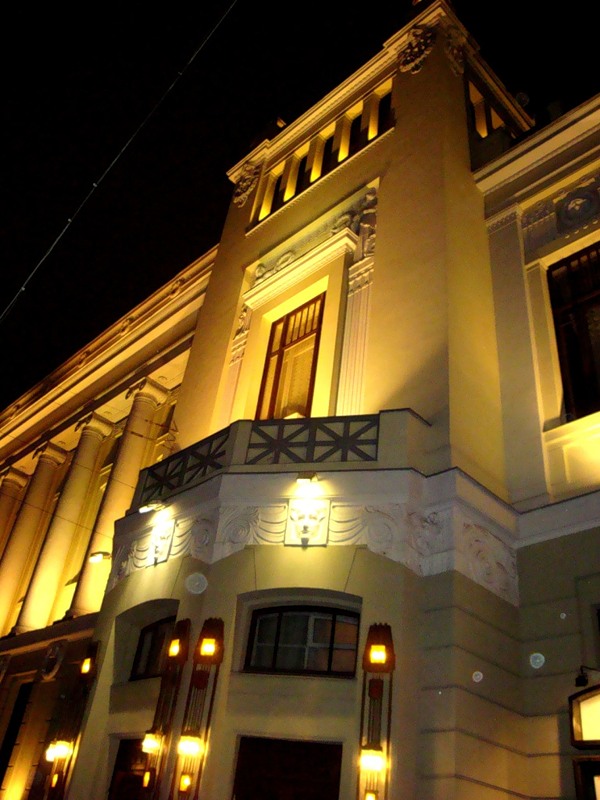 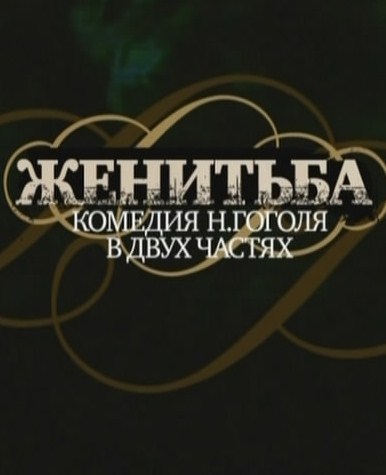 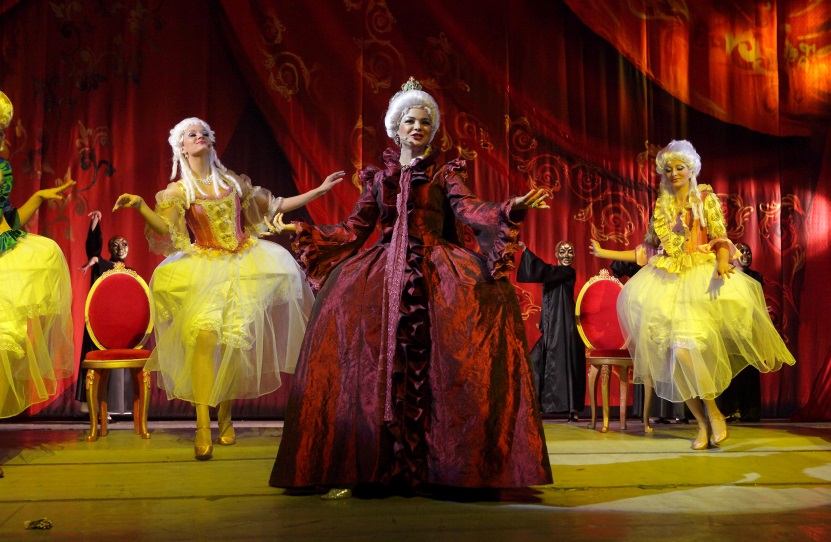 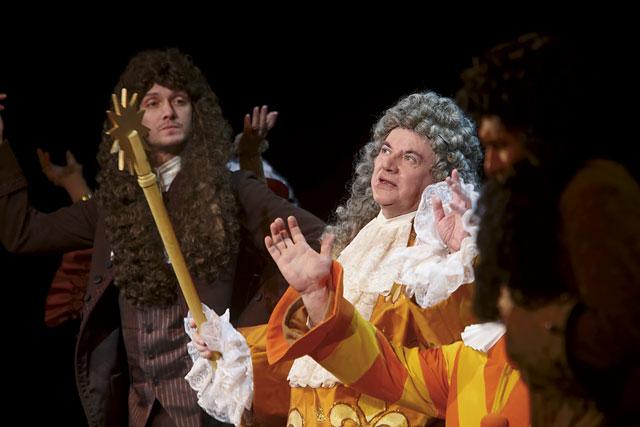 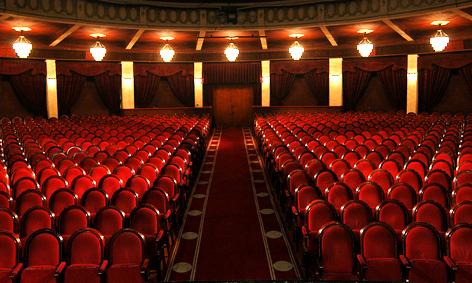 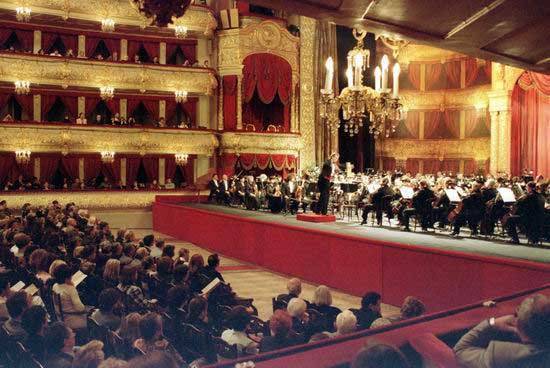 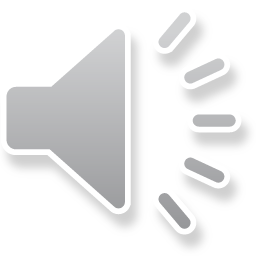 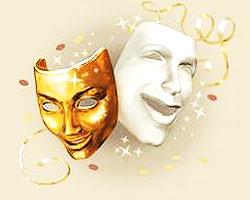 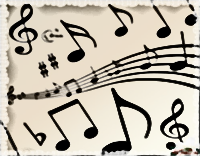 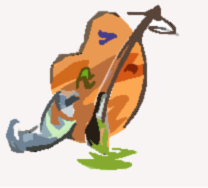 Я думаю, что в будущем, когда я вырасту, профессии будут только творческие. 
Они отражают настоящий внутренний мир человека.
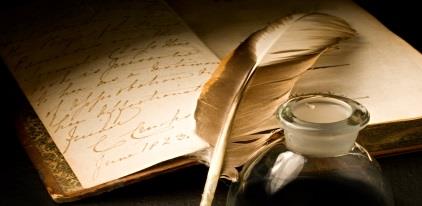 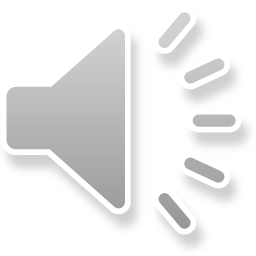 Актер – это
профессия профессий
Актер может изображать врача и учителя,  
повара и дизайнера, водителя и швею.
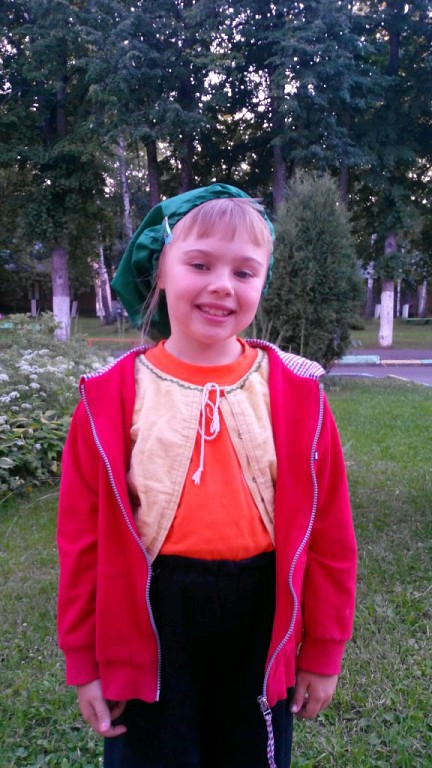 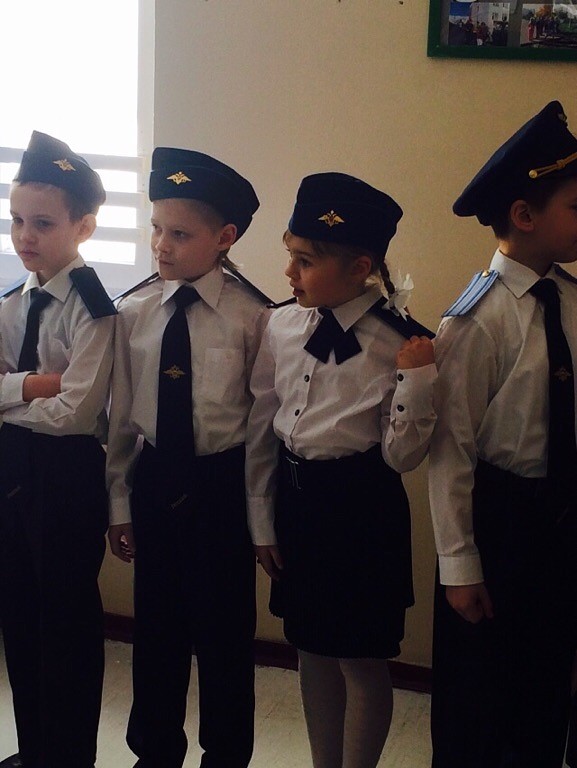 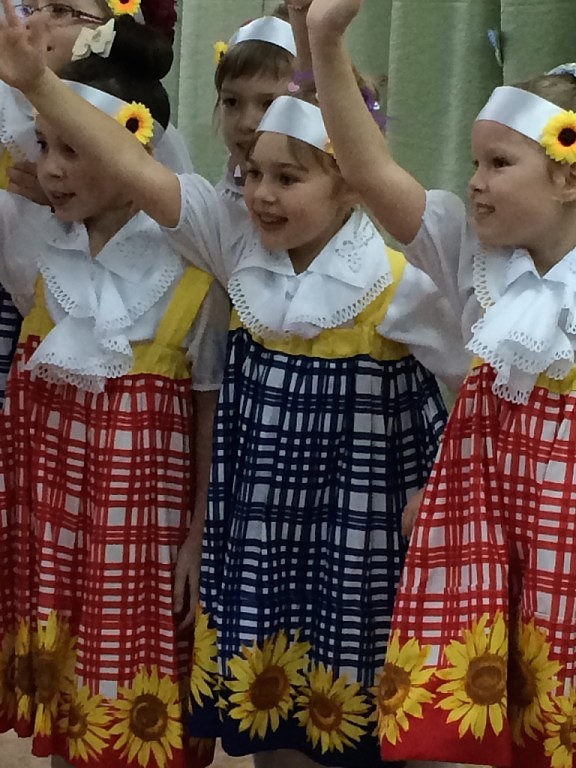 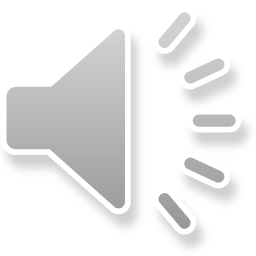 Труд и упорство – 
залог успеха
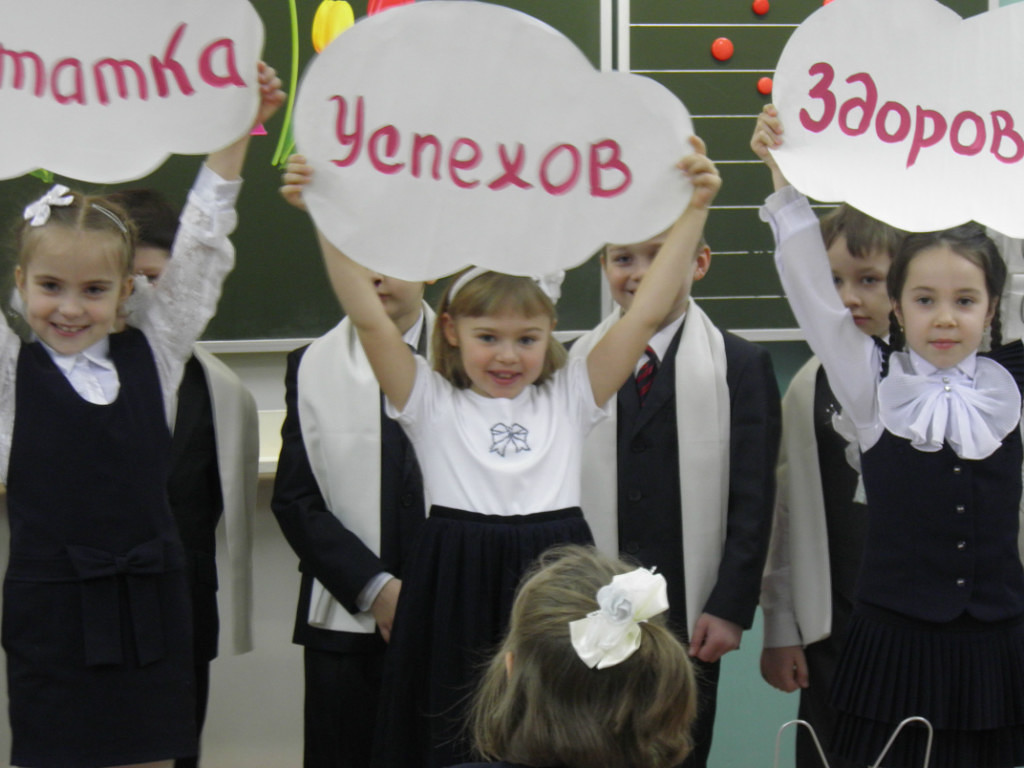 Актриса проживает на сцене, в кино множество жизней. И это так чудесно, сложно и прекрасно.
Надо понять, прочувствовать жизнь каждого героя, его мысли и настроение. 
Надо не только выучить слова роли, но и стать тем, кого ты играешь.
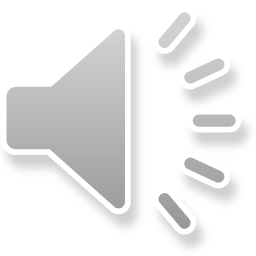 Кроме того, необходимо приобрести дополнительные навыки: вокал, танцы, возможно, спортивная подготовка.
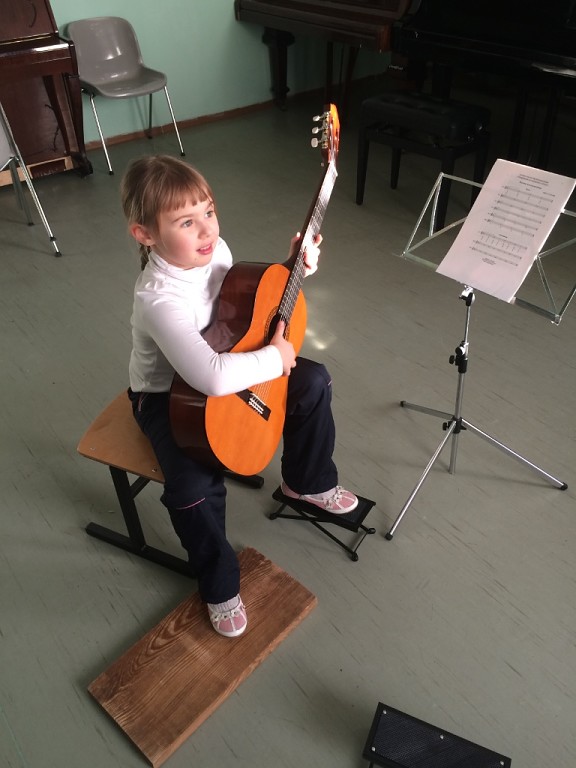 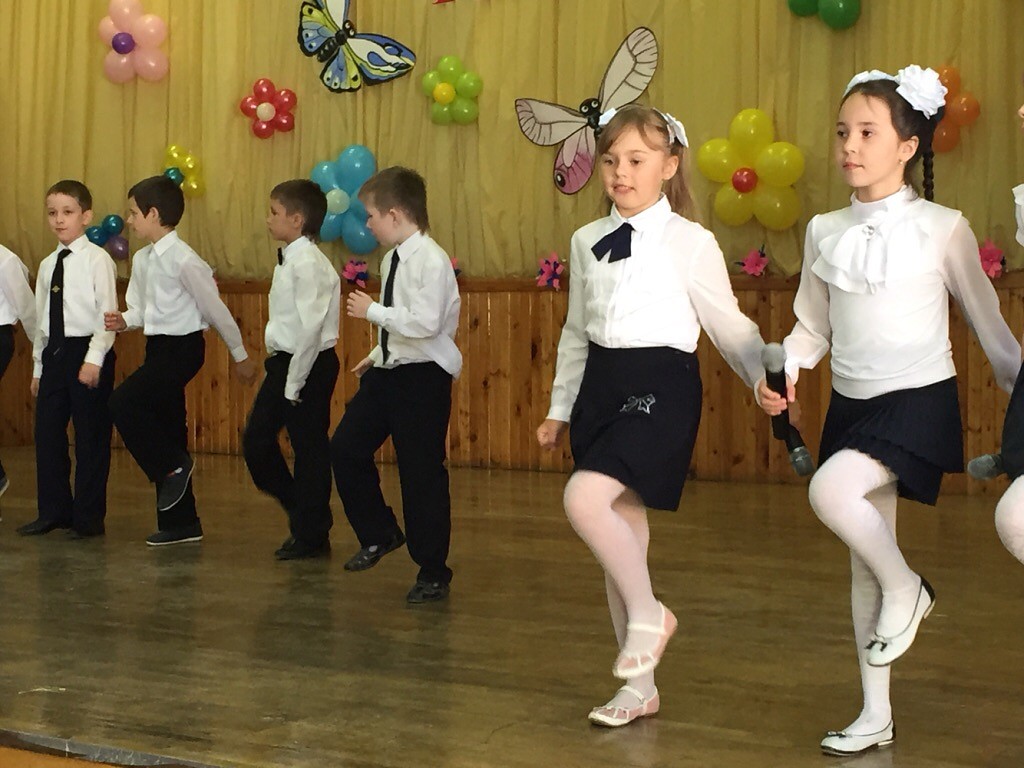 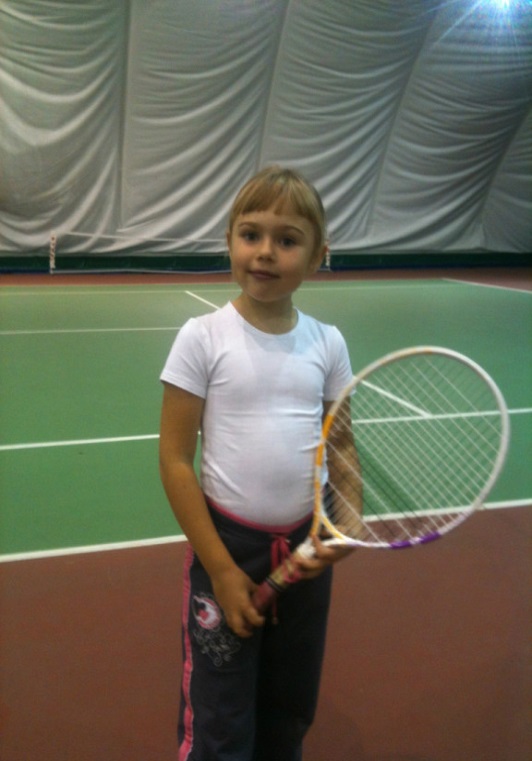 Вокал
Спорт
Танцы
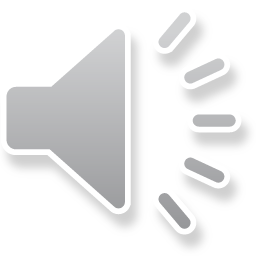 Иногда от актрисы требуются самые неожиданные умения, например, верховая езда или вождение автомобиля
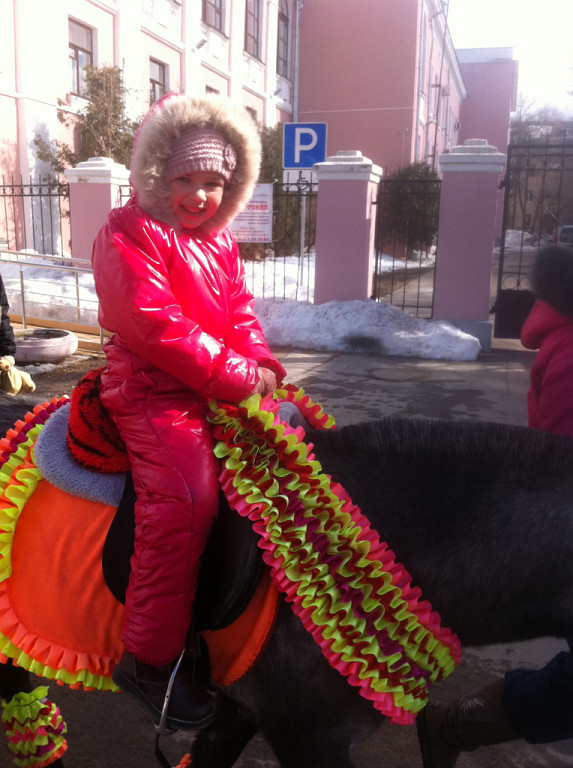 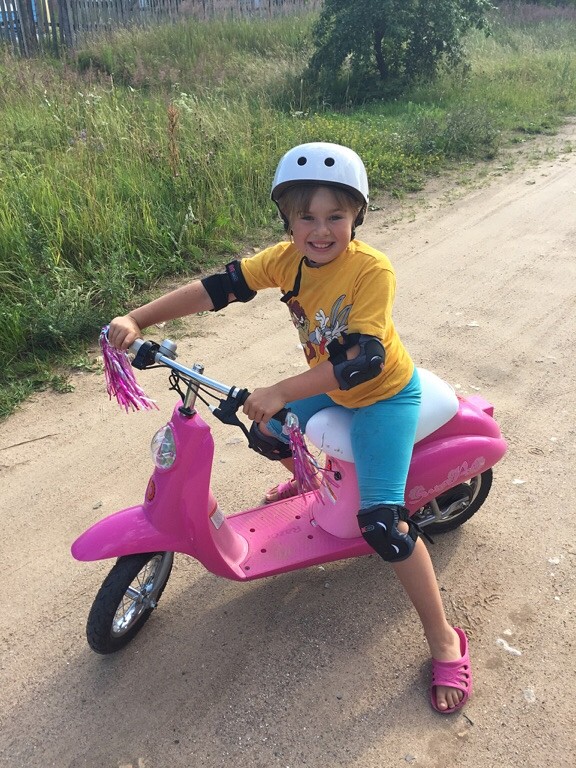 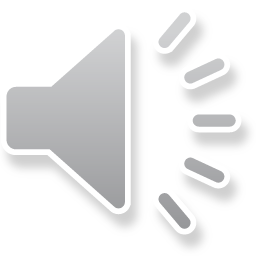 Я только учусь и понимаю, 
что стать актрисой непросто. 
Но я очень стараюсь.
Сценическое мастерство
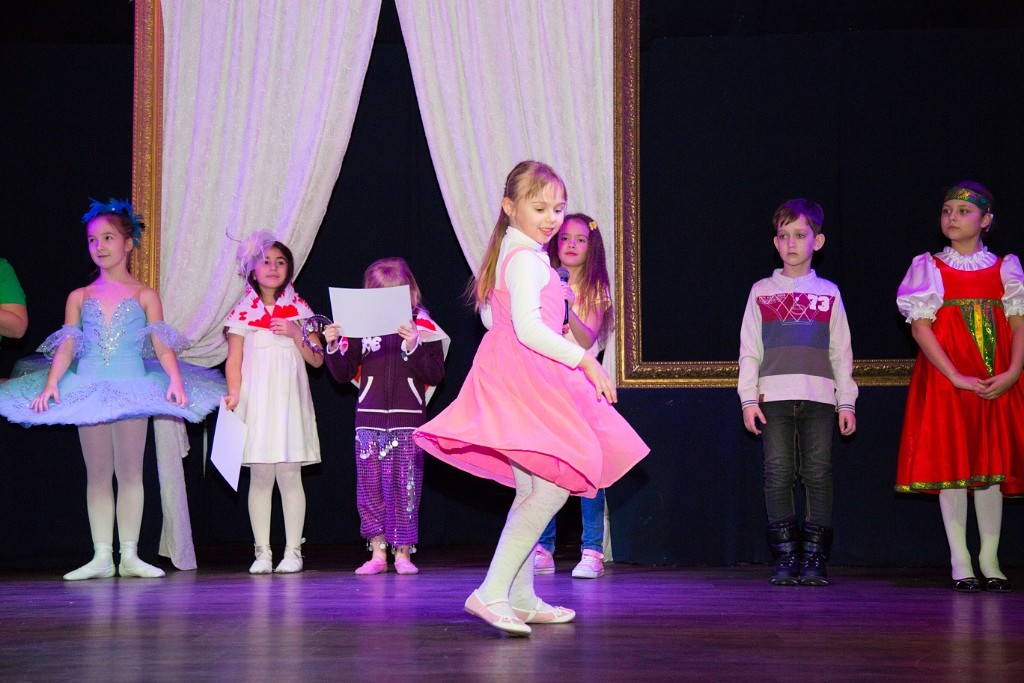 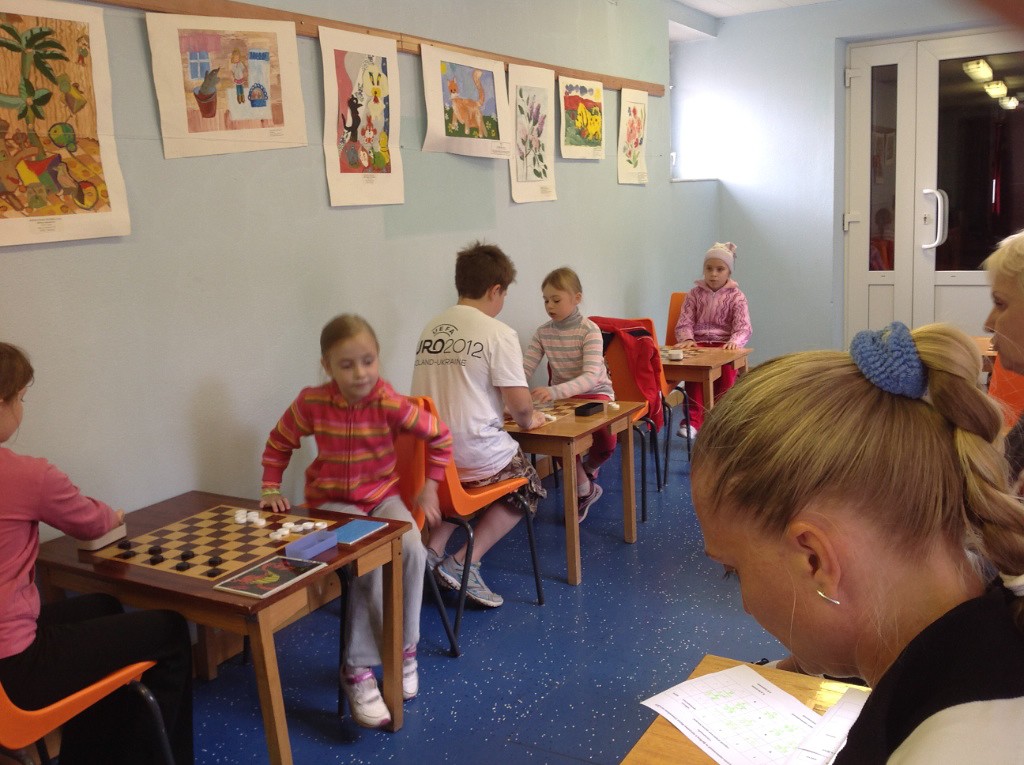 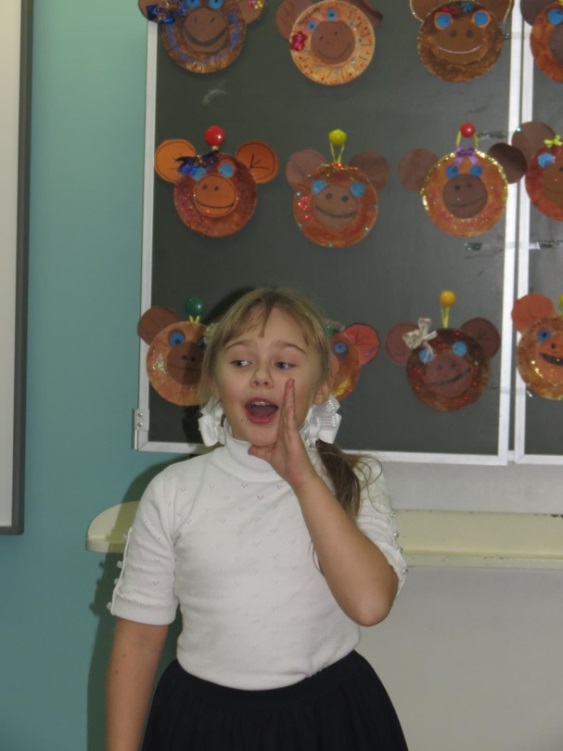 Риторика
Зарядка 
для ума
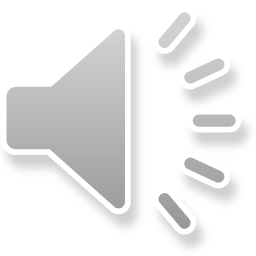 Мне очень нравится 
выступать на сцене
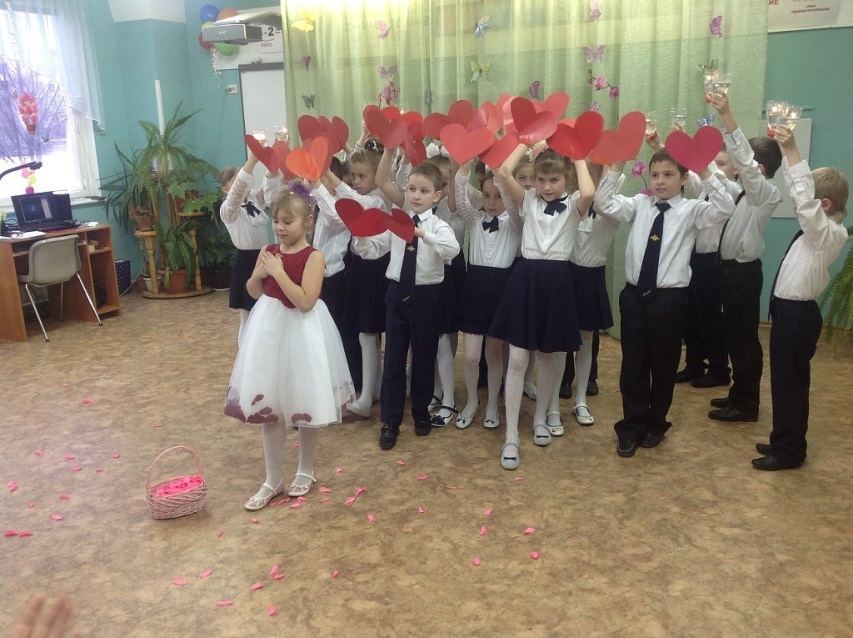 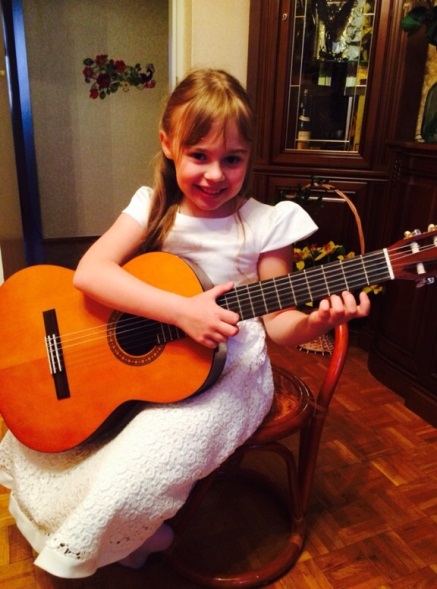 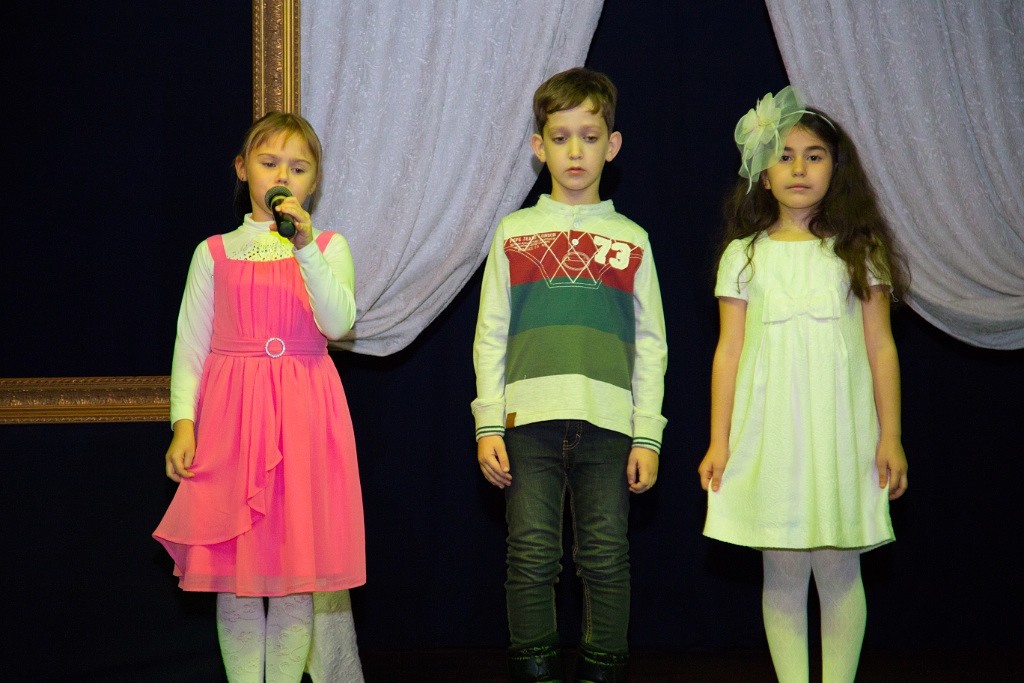 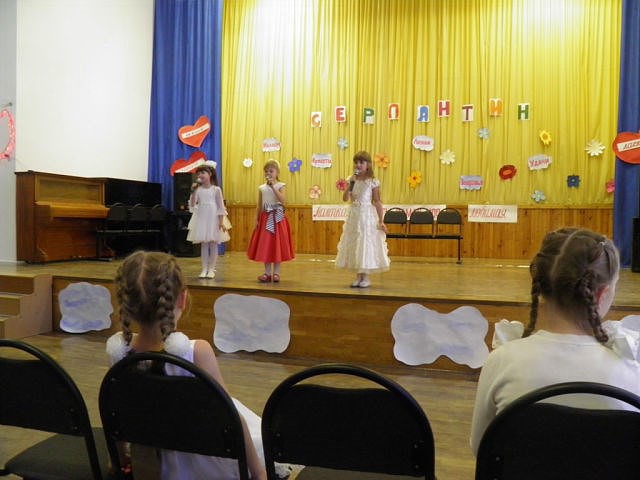 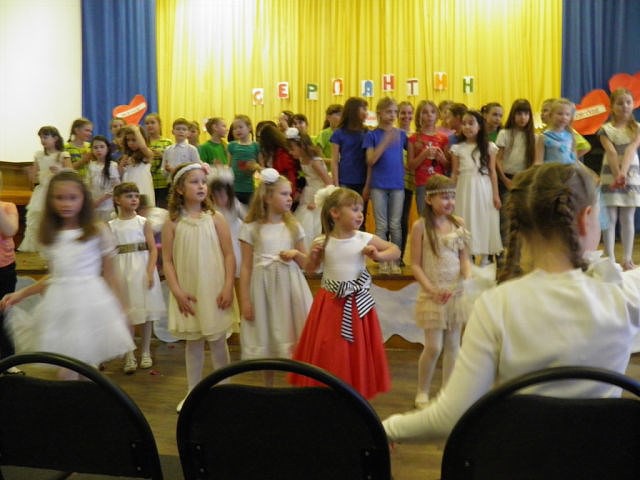 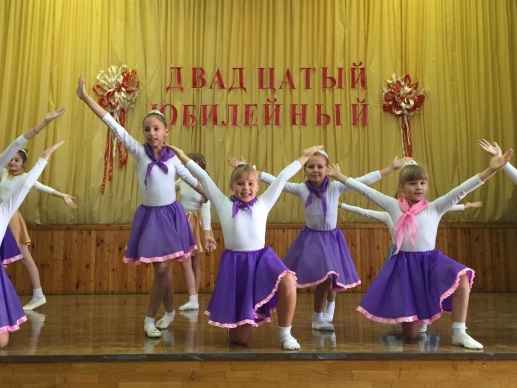 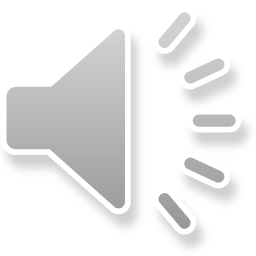 Я живу на сцене, когда читаю стихи, танцую или играю какую-то роль.
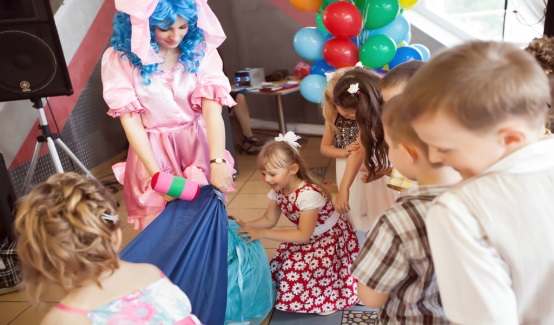 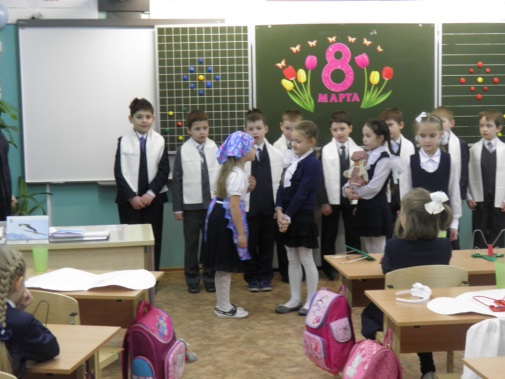 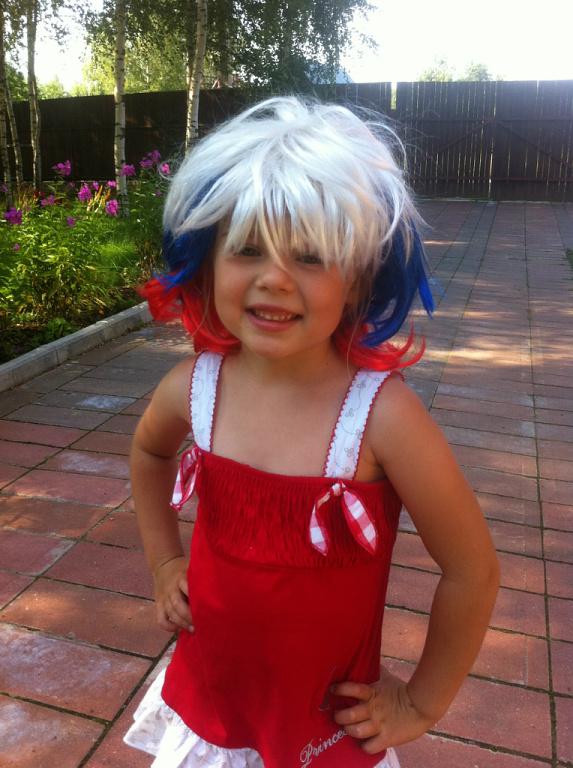 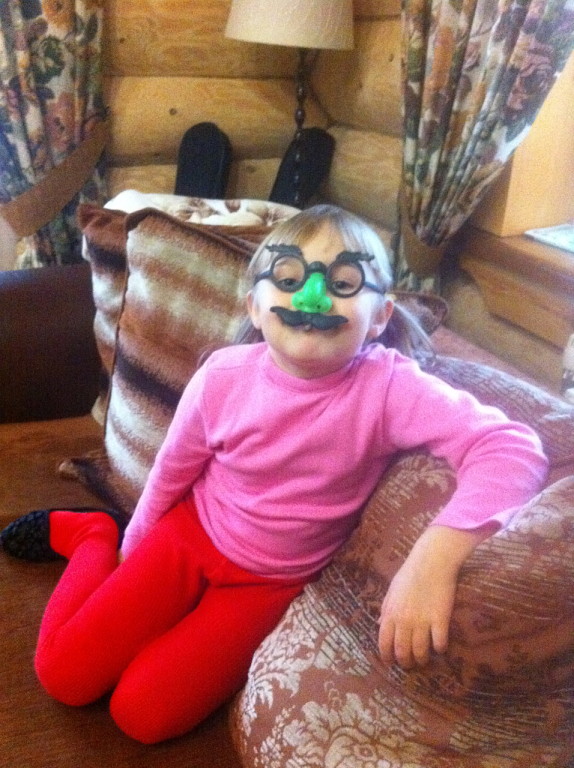 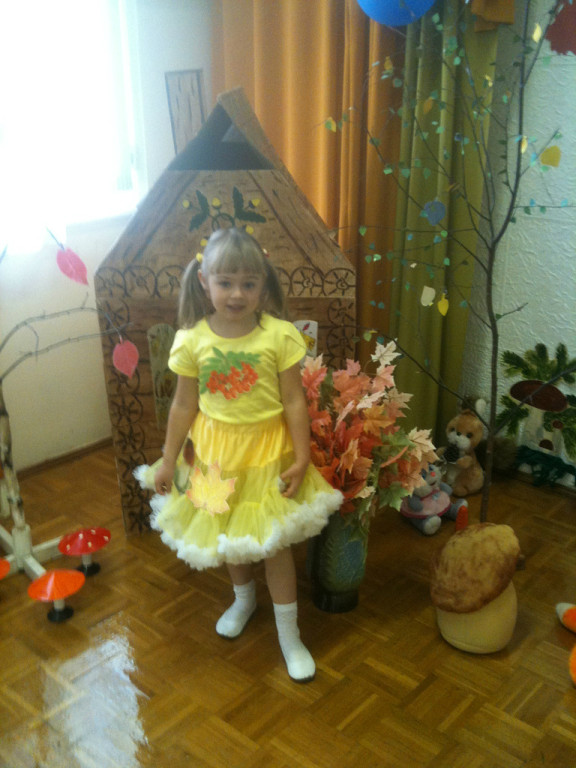 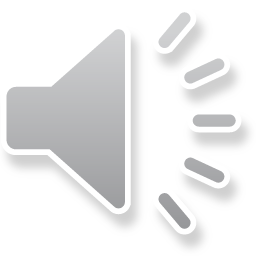 Я приглашаю вас в театр
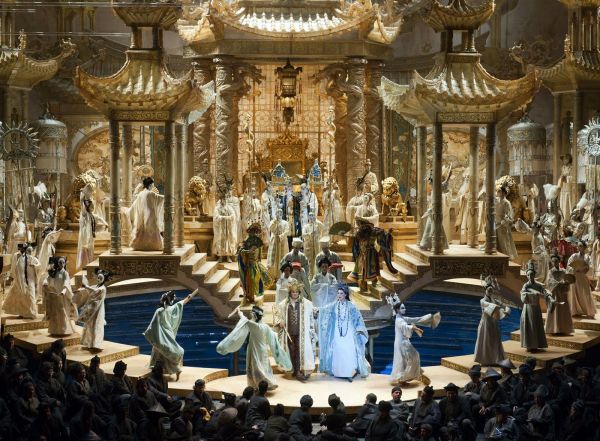 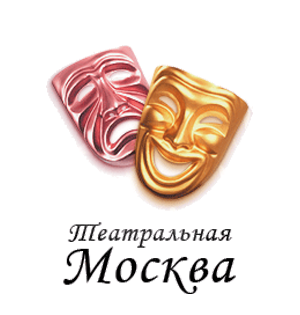 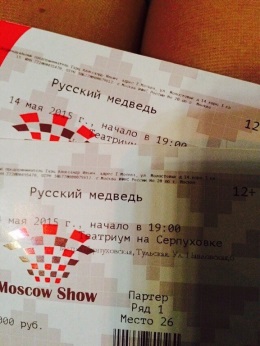 Смотрите, как интересно здесь. 
Какие удивительные персонажи в разных костюмах могут вас встретить. 
Только профессия актера может перенести вас из настоящего в далекое прошлое и незнакомое будущее.
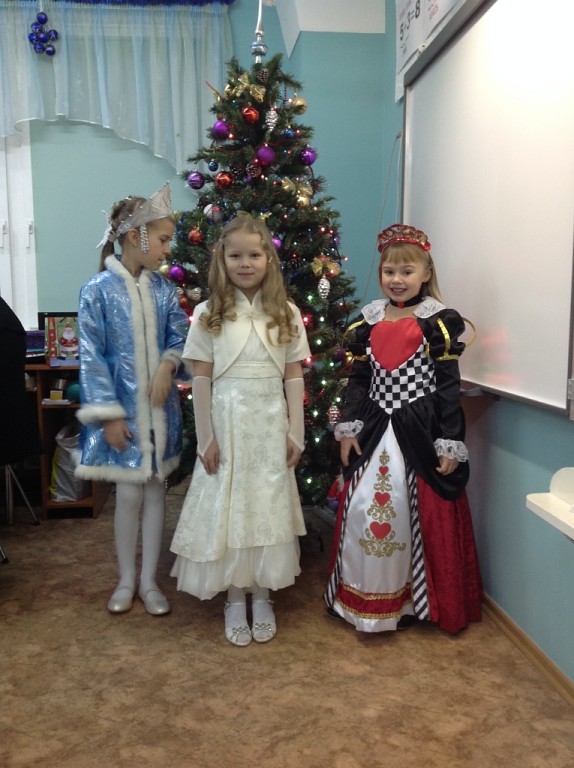 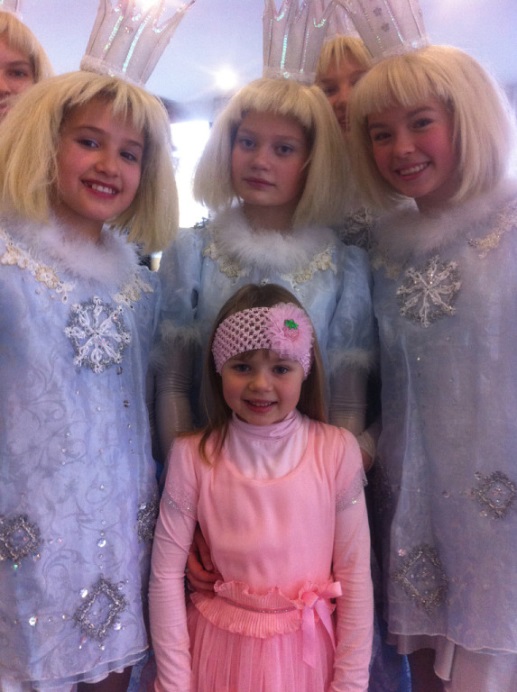 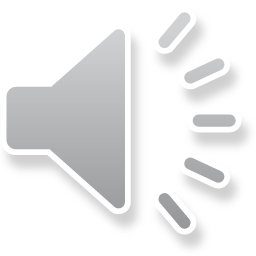 Смотрите, как важно шествует король 
со своей свитой в диковинных нарядах, 
модных в 17 веке.
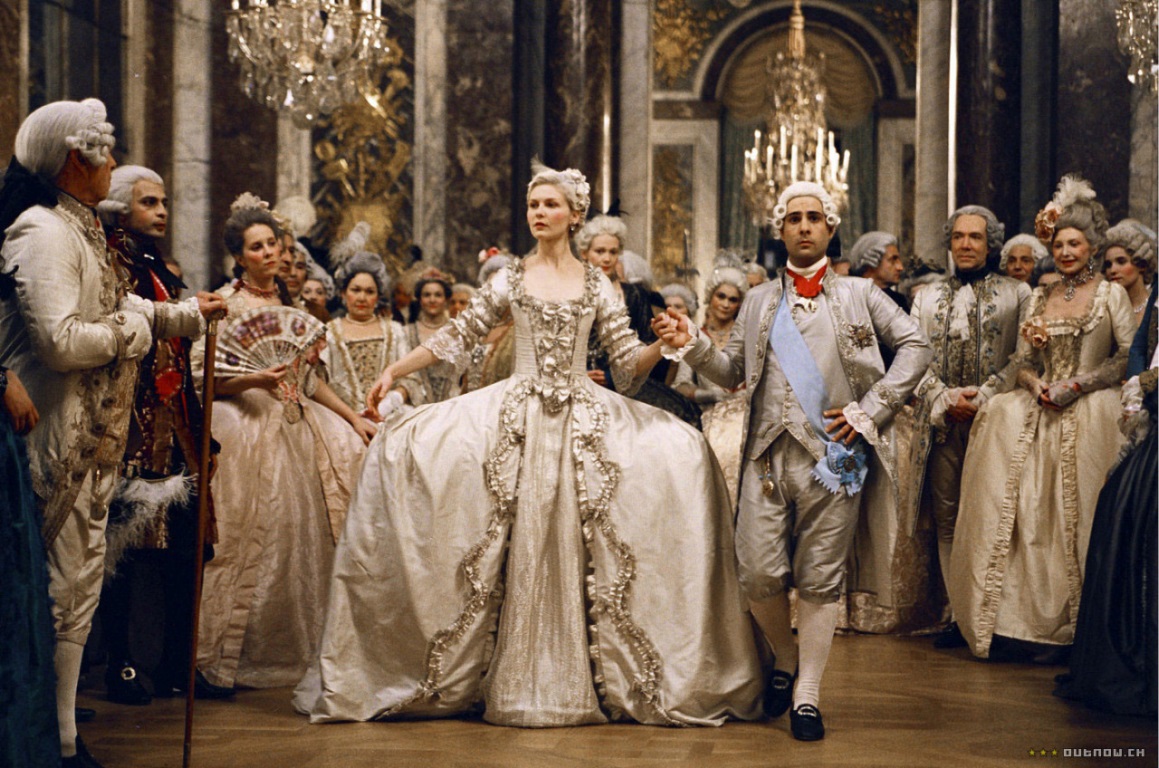 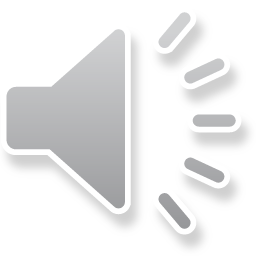 А это сцена из военной жизни, 
и на актерах гимнастерки и шинели военной поры.
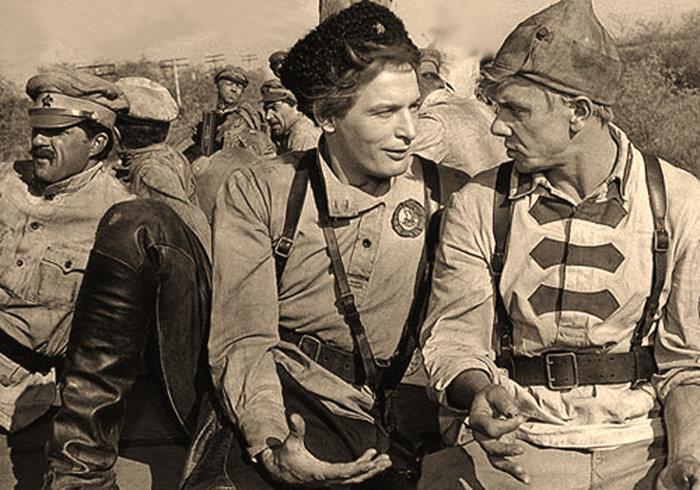 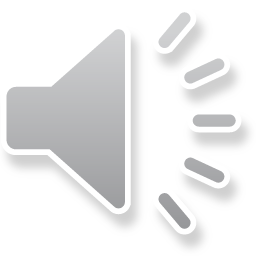 А так, возможно, будет выглядеть наше будущее, которого мы не знаем.
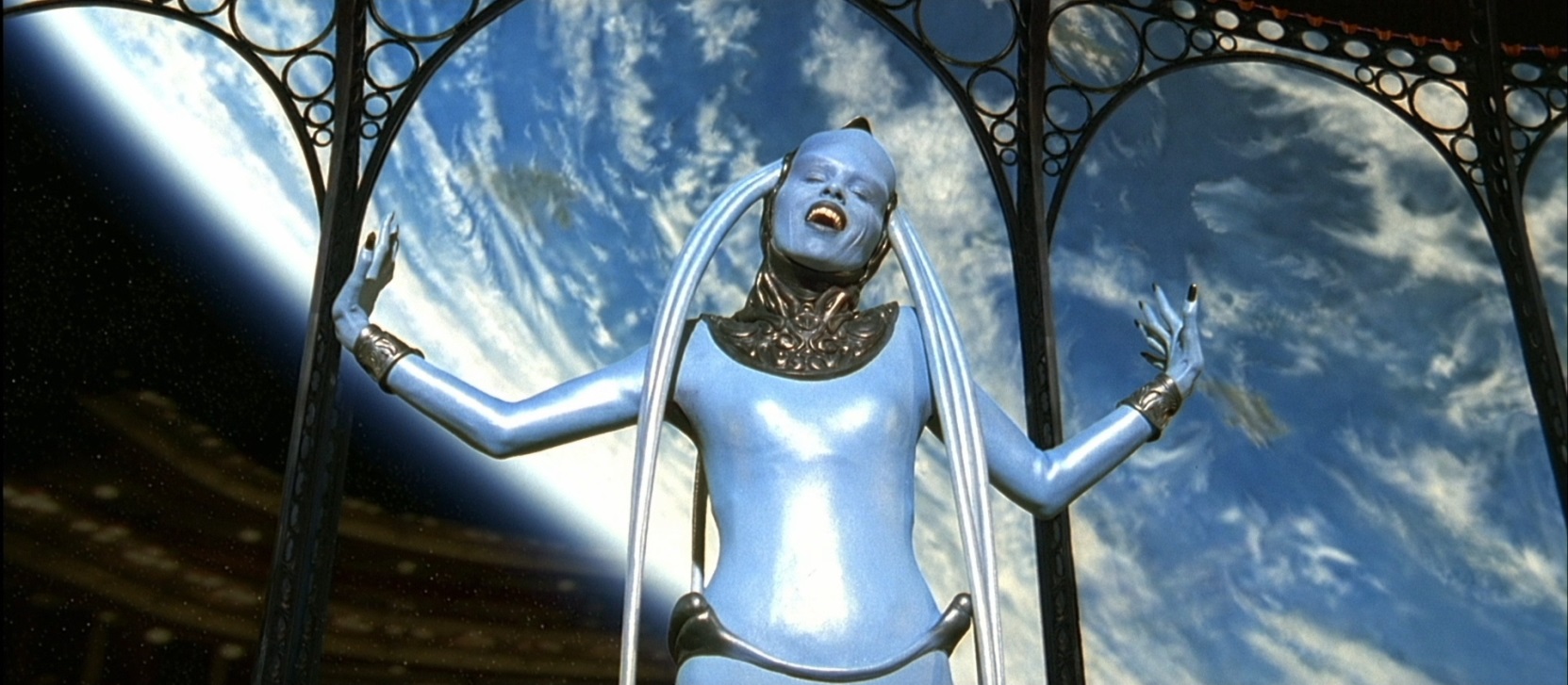 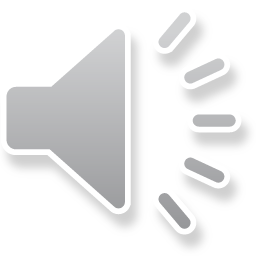 Мои родные и друзья всегда рядом со мной и поддерживают меня в моем стремлении выбрать для себя профессию АКТРИСЫ.
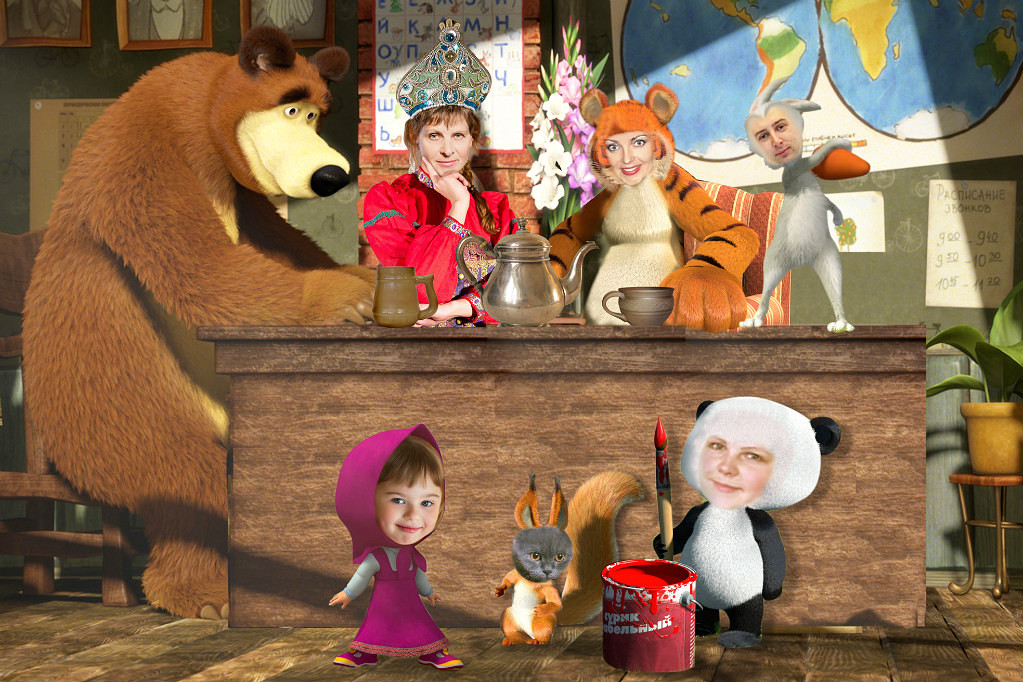 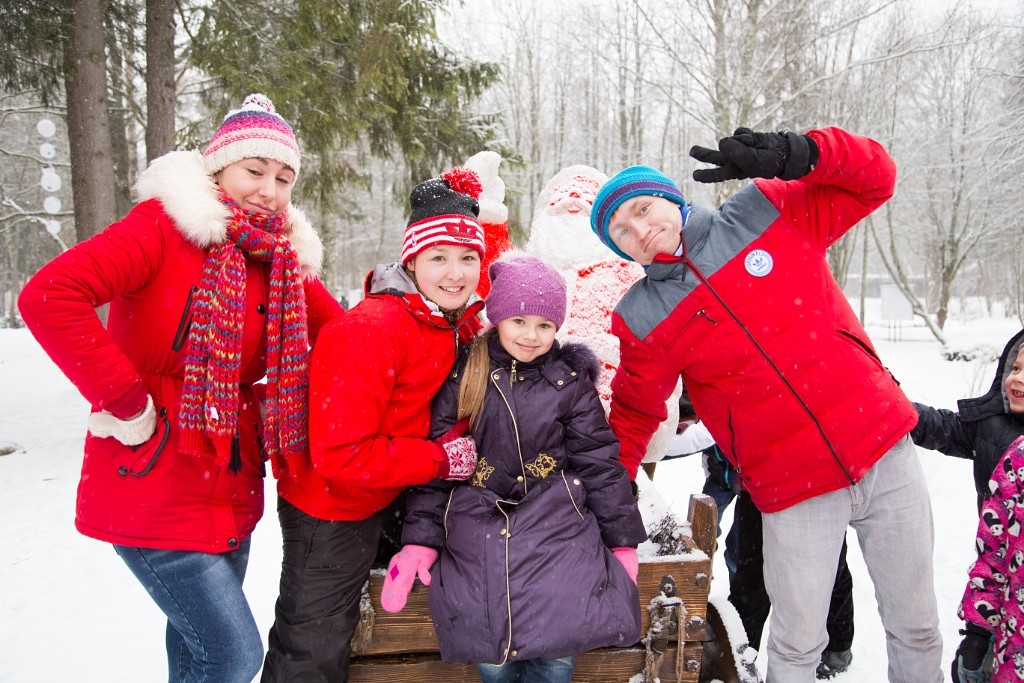 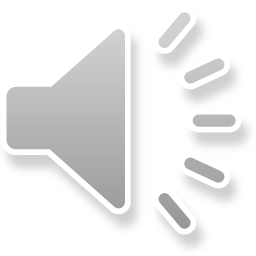 Спасибо за внимание!
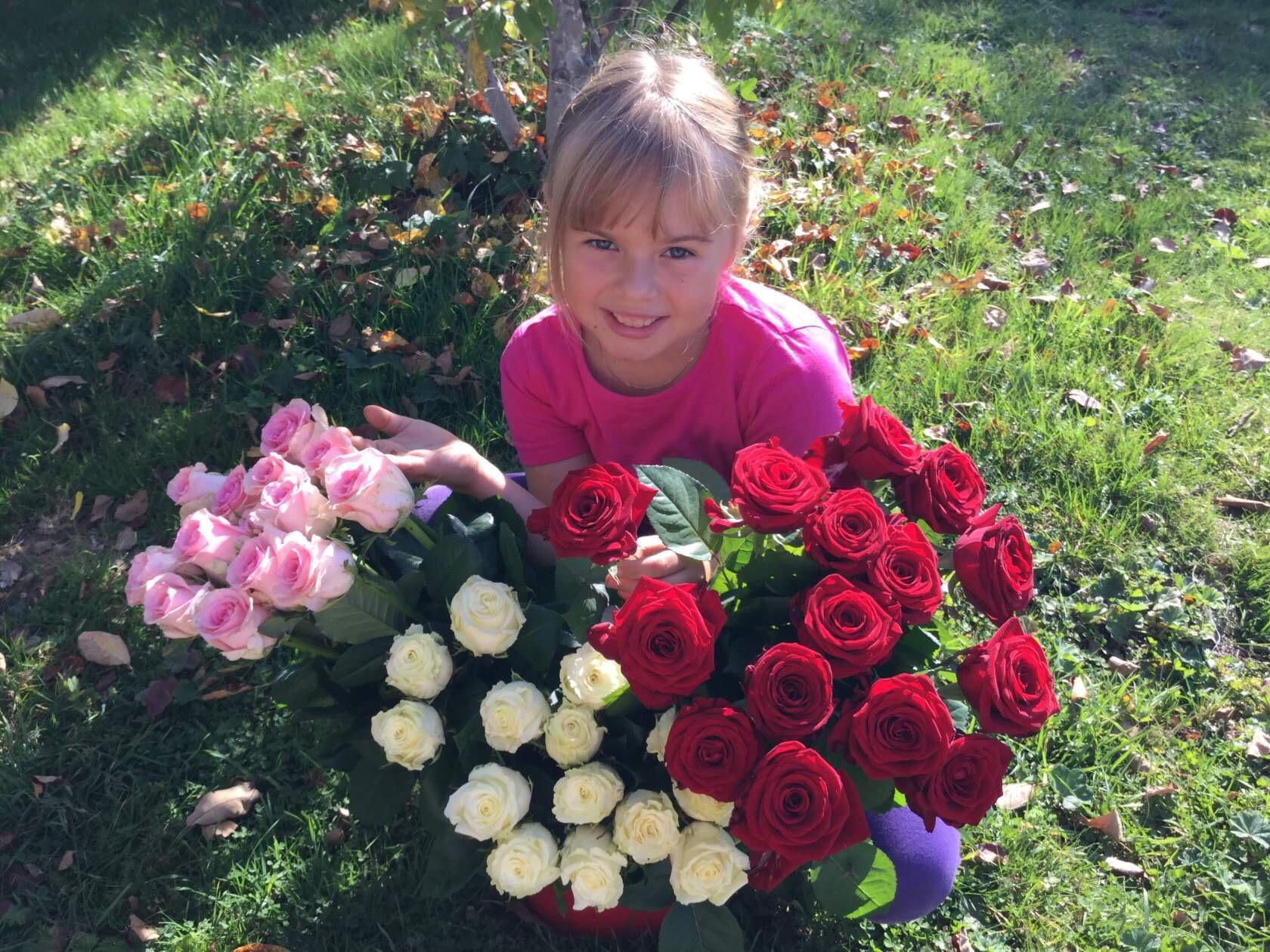